Hilton Knoxville
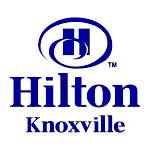 The Hilton Knoxville has been in business since 1981. We are a full-service Hilton-brand hotel since its opening and has operated under the current ownership since 2014

The Hilton Knoxville is owned by The Buccini/Pollin Group and managed by PM Hotel Group. Both are in Chevy Chase, Maryland.

PM Hotel Group is a top 20, leading hotel management company which manages nearly 40 hotels with over 9,000 rooms throughout the United States. Hilton Knoxville is but one of the many Hilton brand properties managed by PM Hotel Group as well as Aloft, Canopy, Doubletree, Embassy Suites, Hampton, Hilton Garden Inn and Homes 2 Suites.  

.
Location-Location-Location!
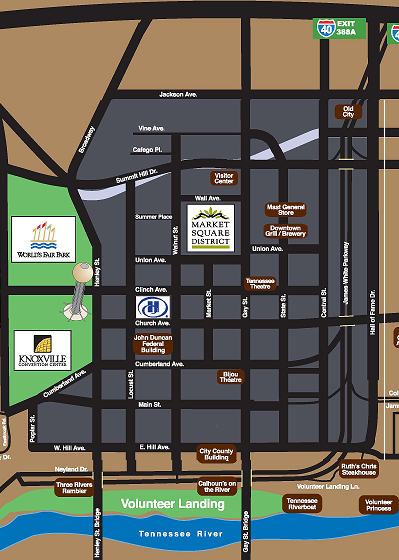 Hilton Knoxville is located at 501 W. Church Avenue

Conveniently located in downtown Knoxville 

-Less than a mile to campus

-20 minutes from McGhee Tyson Airport

-40 minutes to Oak Ridge, TN

-Walking distance to shopping and over 30 restaurants
Accommodations
320 modern and well-appointed guest rooms, with executive level and parlor upgrades. Spacious guest rooms offering brand new bedding & décor
Bath amenities, Single serve coffee maker, iron & board, closet safes, hair dryers and refrigerators in each guest room
MEETING AND BANQUET SPACE
Hilton Knoxville is a prime downtown location, 
offering over 14,000 square Feet of flexible and spacious meeting Space ideal 
for private functions, board meetings, and conferences. 
Our Catering and Culinary Team will provide fresh culinary creations featuring regionally-sourced ingredients.
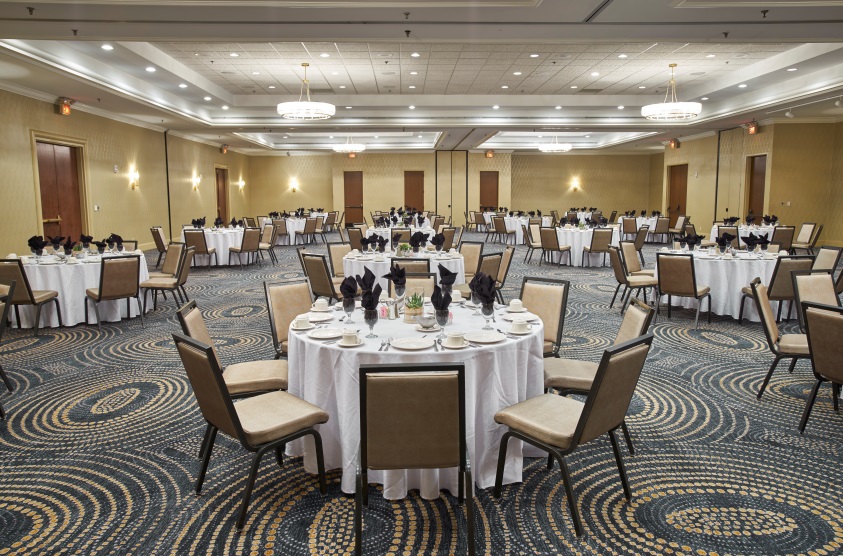 Smallest Meeting 
Room is 
600 square feet
Largest Meeting Room is 
6,976 square feet
DINING OPTIONS
…or enjoy a light snack at the full-service Starbucks store..
Sample classic comfort cuisine at the 
Marble City Kitchen
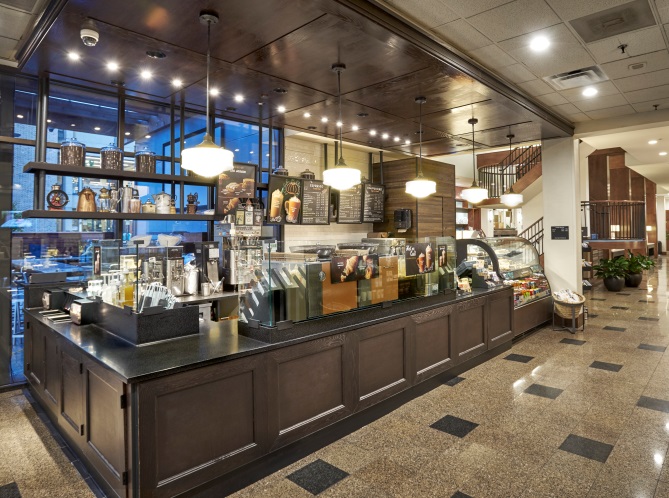 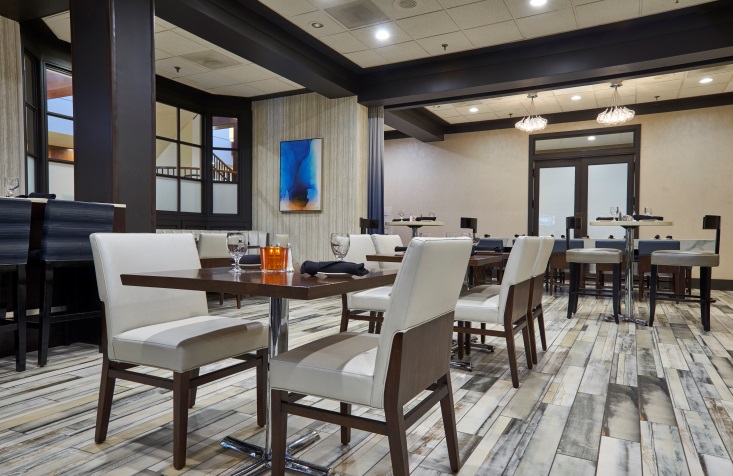 …and treat yourself to a cocktail at The Firefly our outdoor patio in the
 heart of downtown Knoxville
Services
Complimentary high-speed wireless internet access in all guestrooms, lobby & meeting space

Pet Friendly

100% smoke-Free Hotel

Full-Service Business Center & Gift Shop

In-Room Dining
 
Valet and self parking available

 
Newly-expanded exercise facility for the exercise enthusiast

Outdoor swimming pool and sundeck

Hilton HHonors® Concierge Level & Lounge offering Breakfast & evening Hors D’oeuvres

ADA Compliant
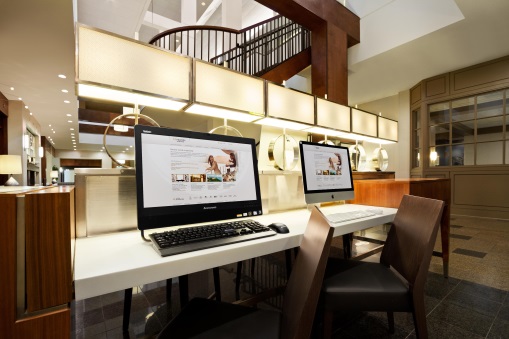 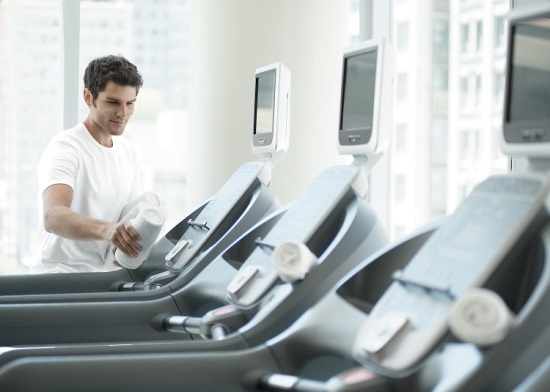 Exclusive Benefitsif you book with Hilton Knoxville
Full service Hilton –brand hotel 

CONUS rates with last room availability for standard room types if booked at least 21 days prior to arrival

Complimentary self –parking for overnight guests as well as local guests attending meetings, conference or events at the hotel 

Group room blocks reserved at CONUS rates (based on availability)

15% discounted rates on blackout dates

15% off Catering and Banquet Menus – reduced service charge @ 20%
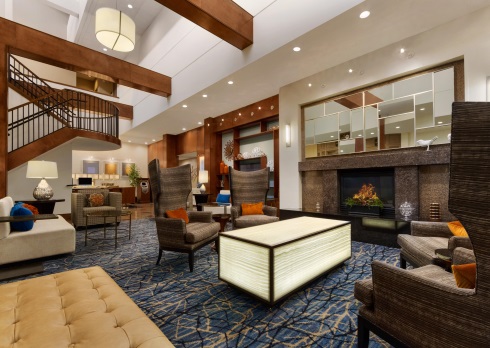 Next Steps…
Contact the Hotel 

Check Availability

Complete the Hotel Event Form

Sign and return the form to confirm your arrangements!
Contact Information
Dustin Gibson
Catering Sales Manager
Tracy O’Connor 
Sales Manager
Resources
Group Room/Meeting Needs – Tracy O’Connor
toconnor@hiltonknoxville.com

Banquet & Event Space Needs-Dustin Gibson
dgibson@hiltonknoxville.com


Hotel Event Form 


Hilton Knoxville Website
www.hiltonknoxville.com